3. DAN
Crkljali smo se z živalmi.
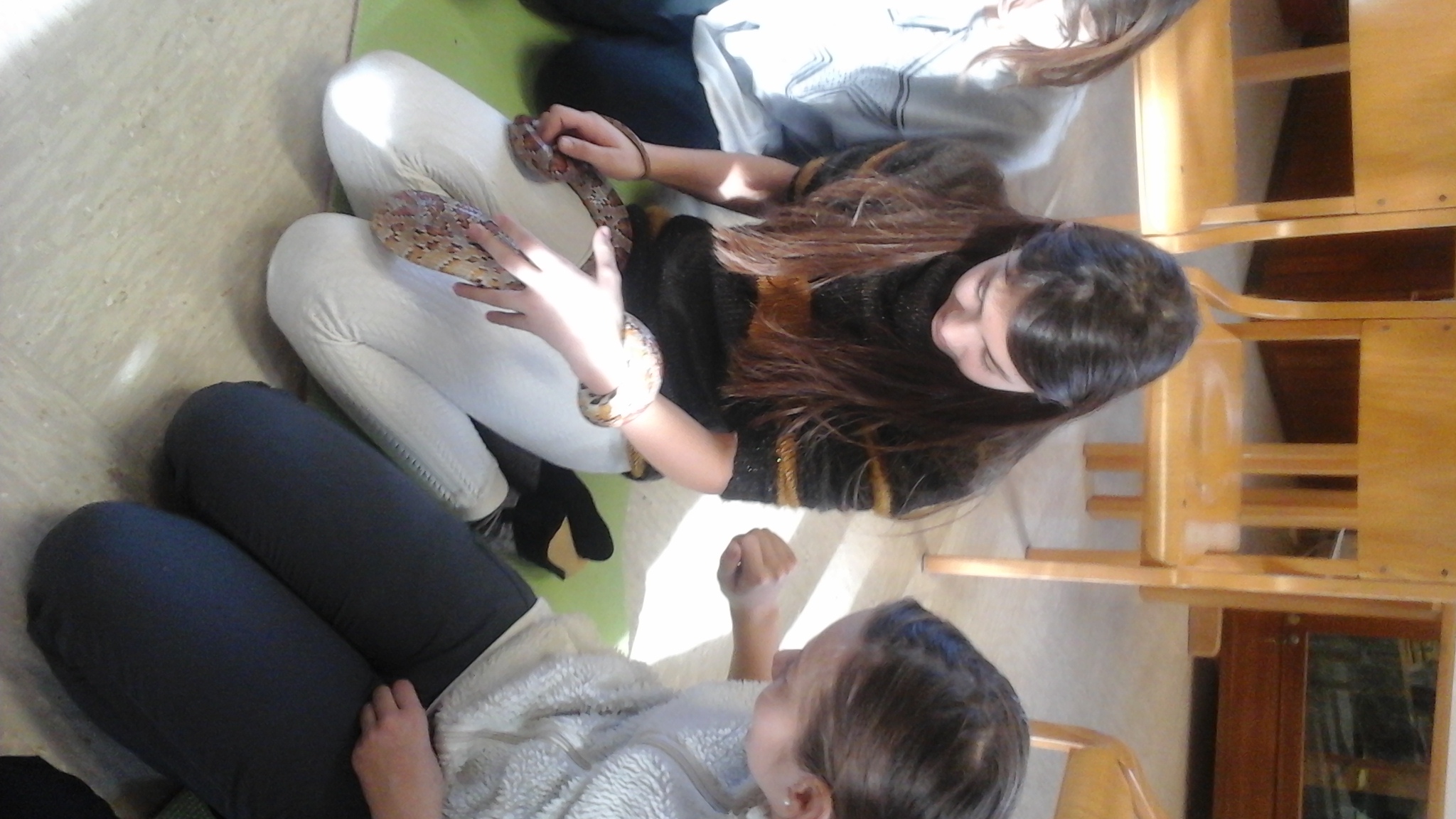 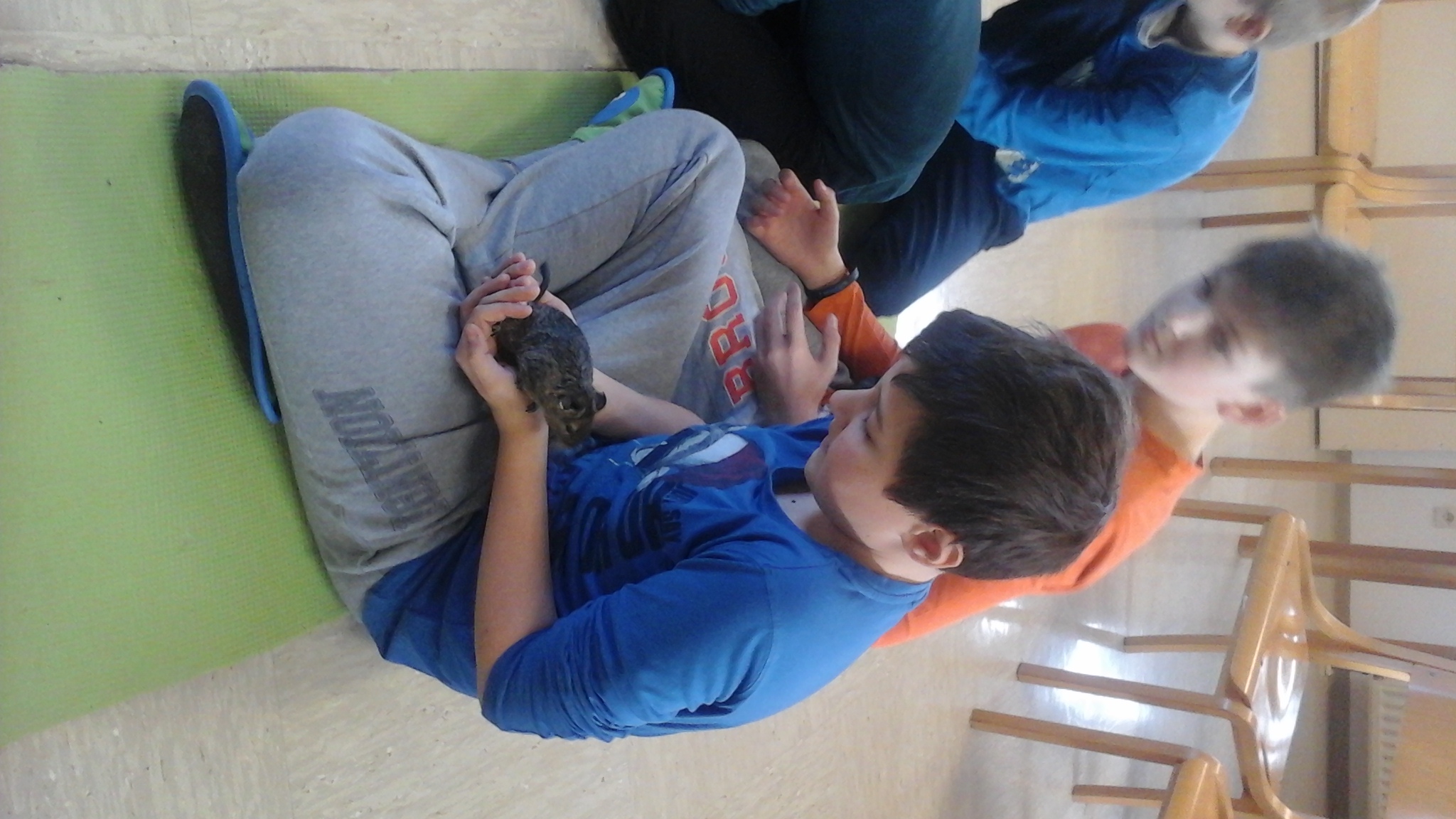 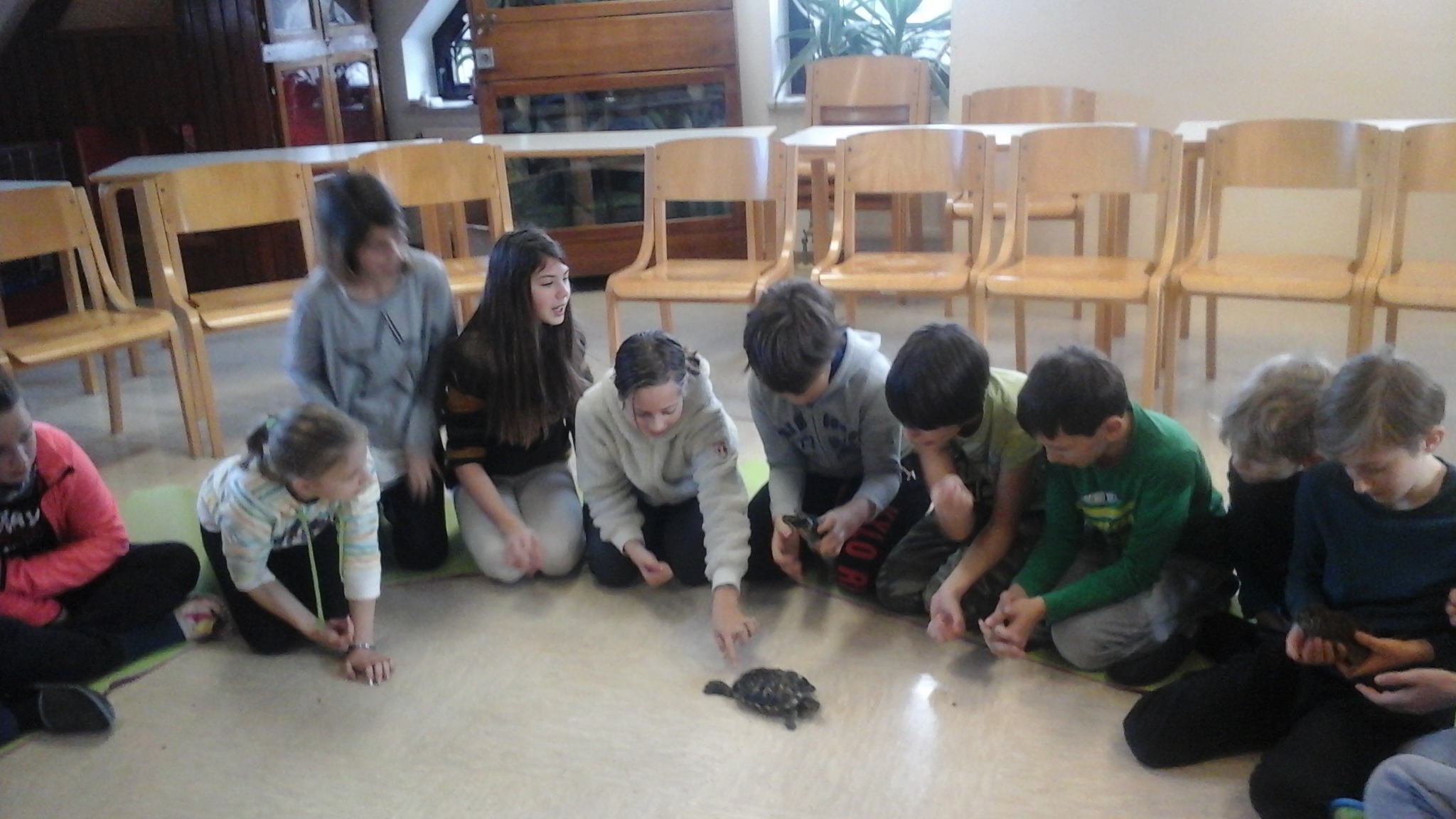 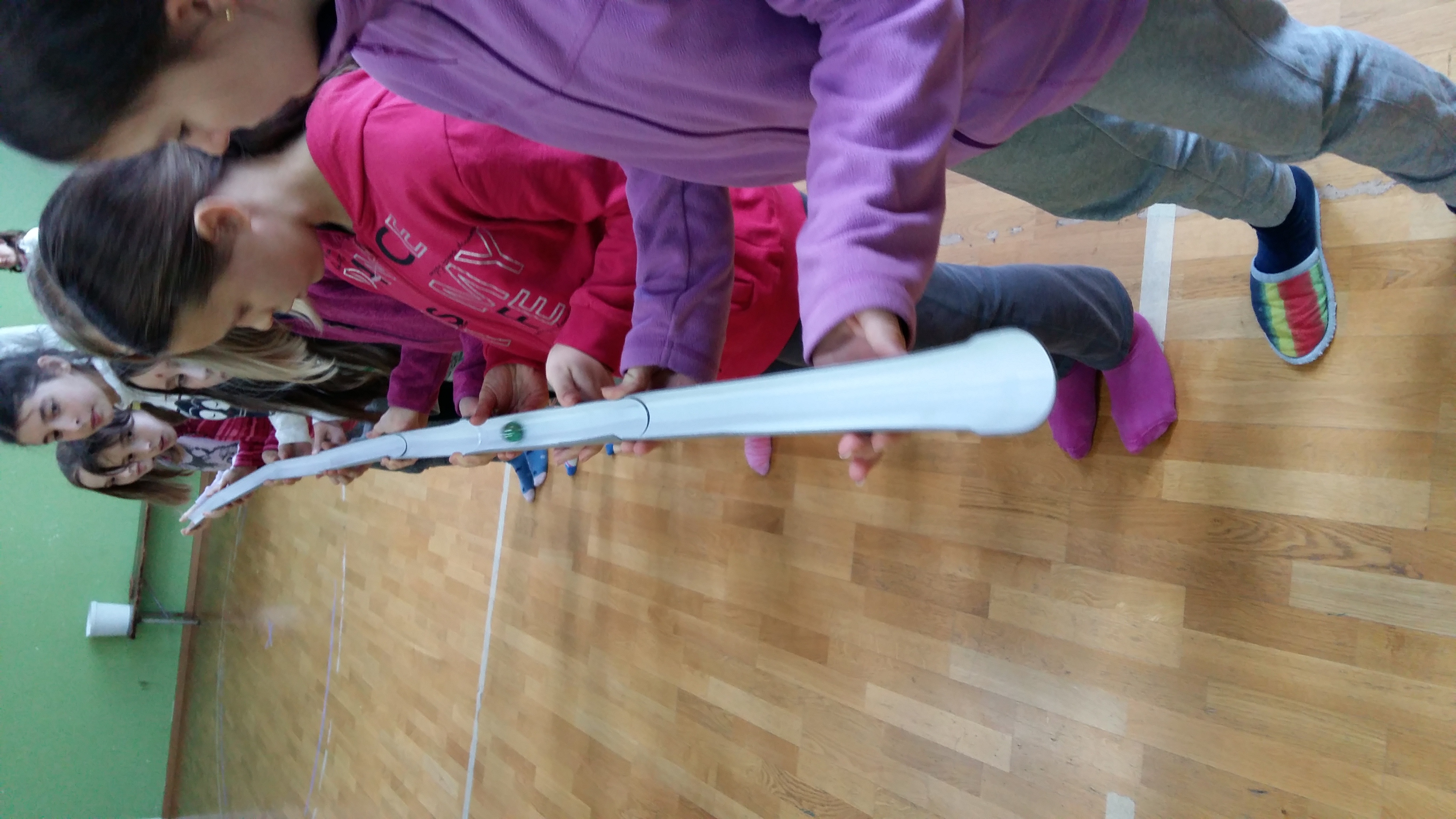 Reševali smo problemske naloge.
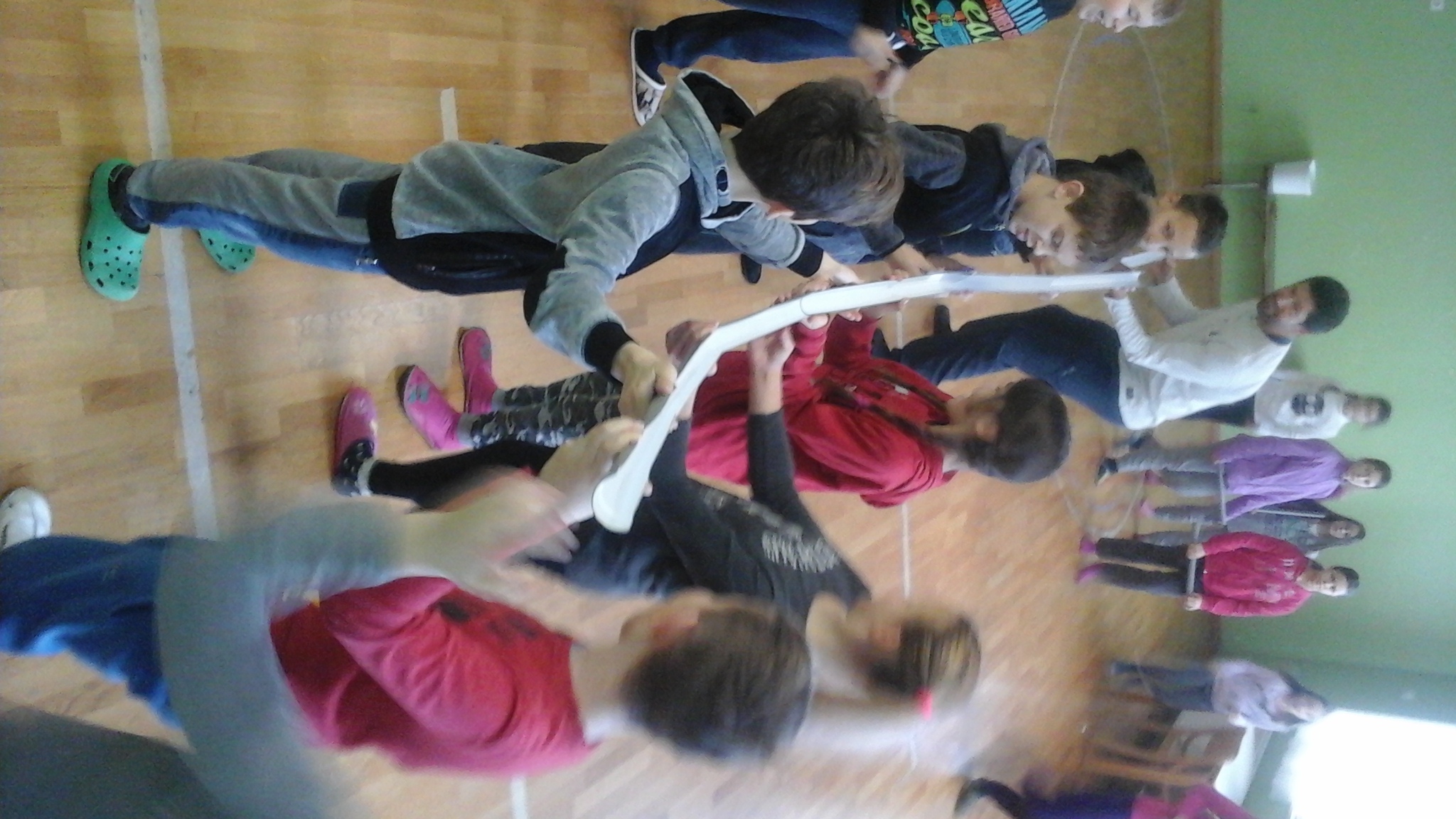 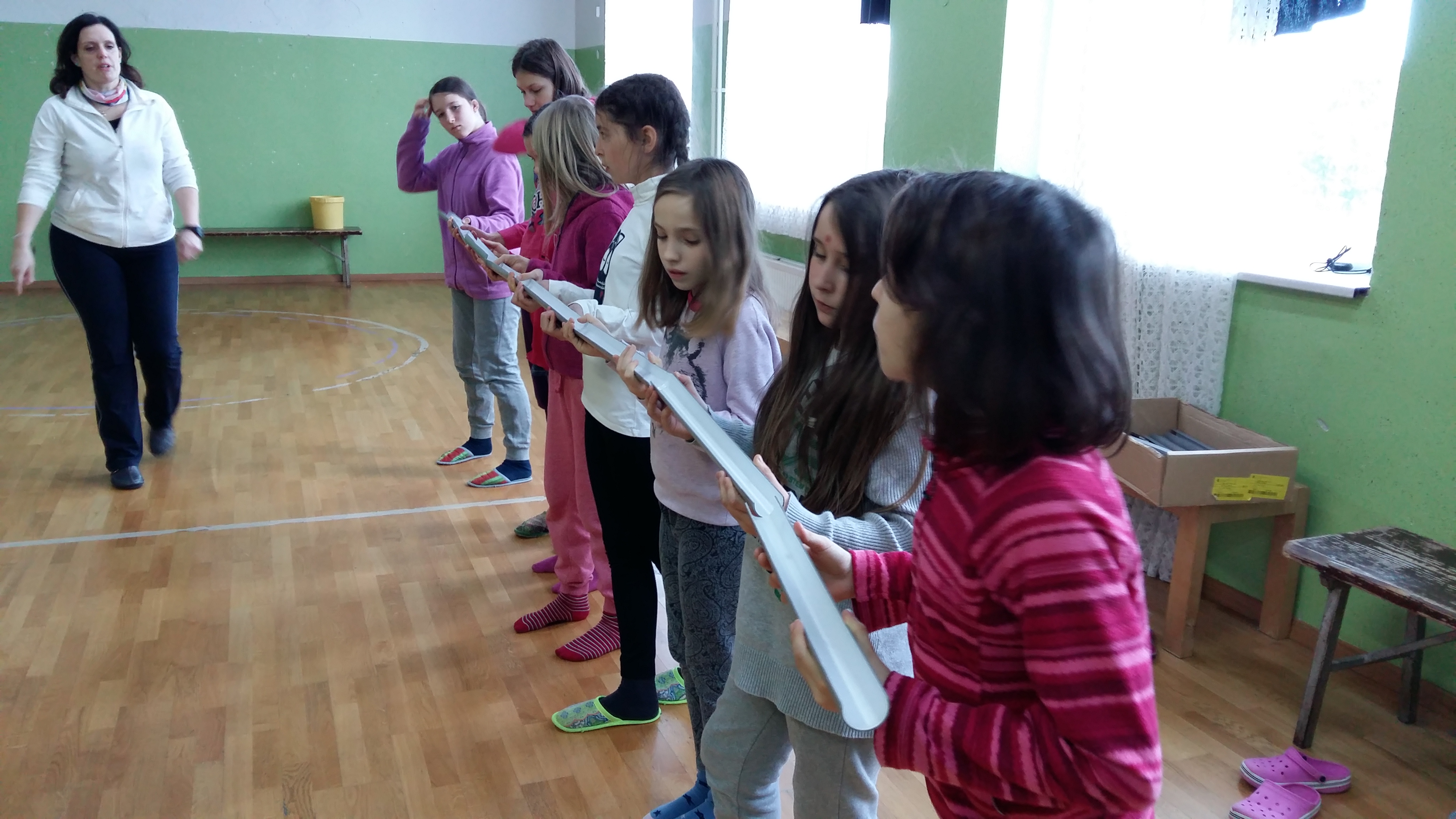 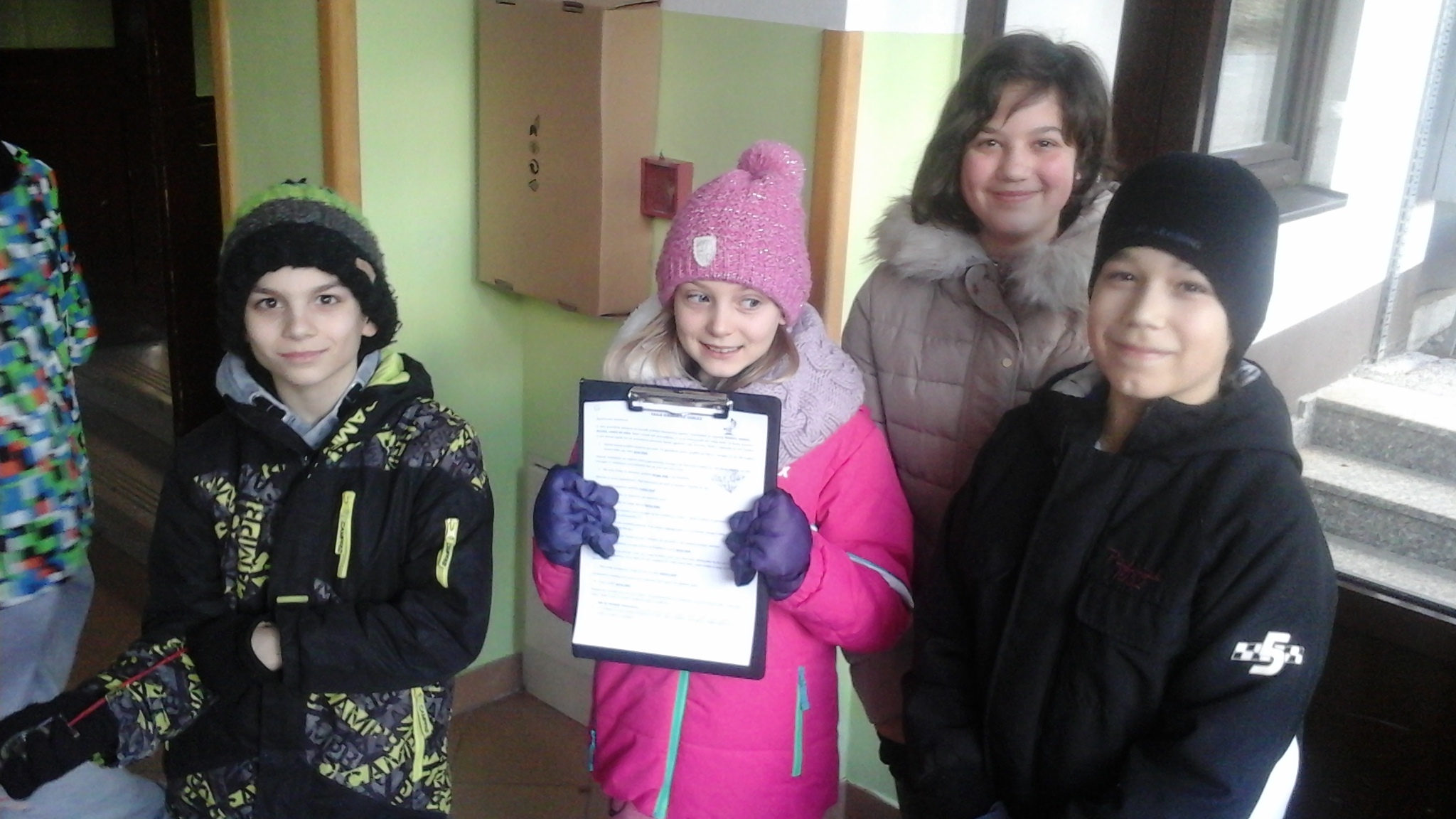 Na terenu smo iskali kradljivca diamantne ogrlice.
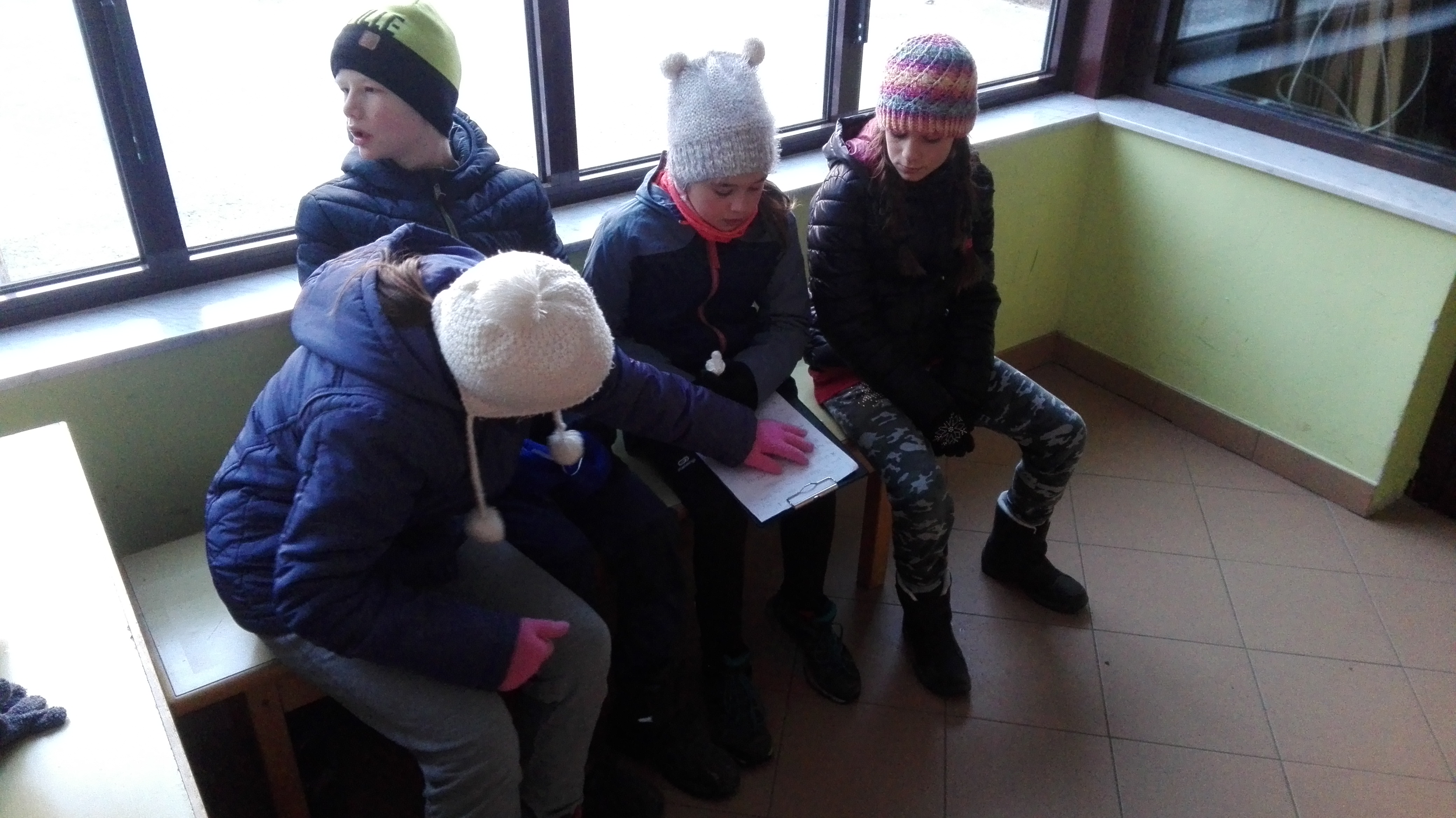 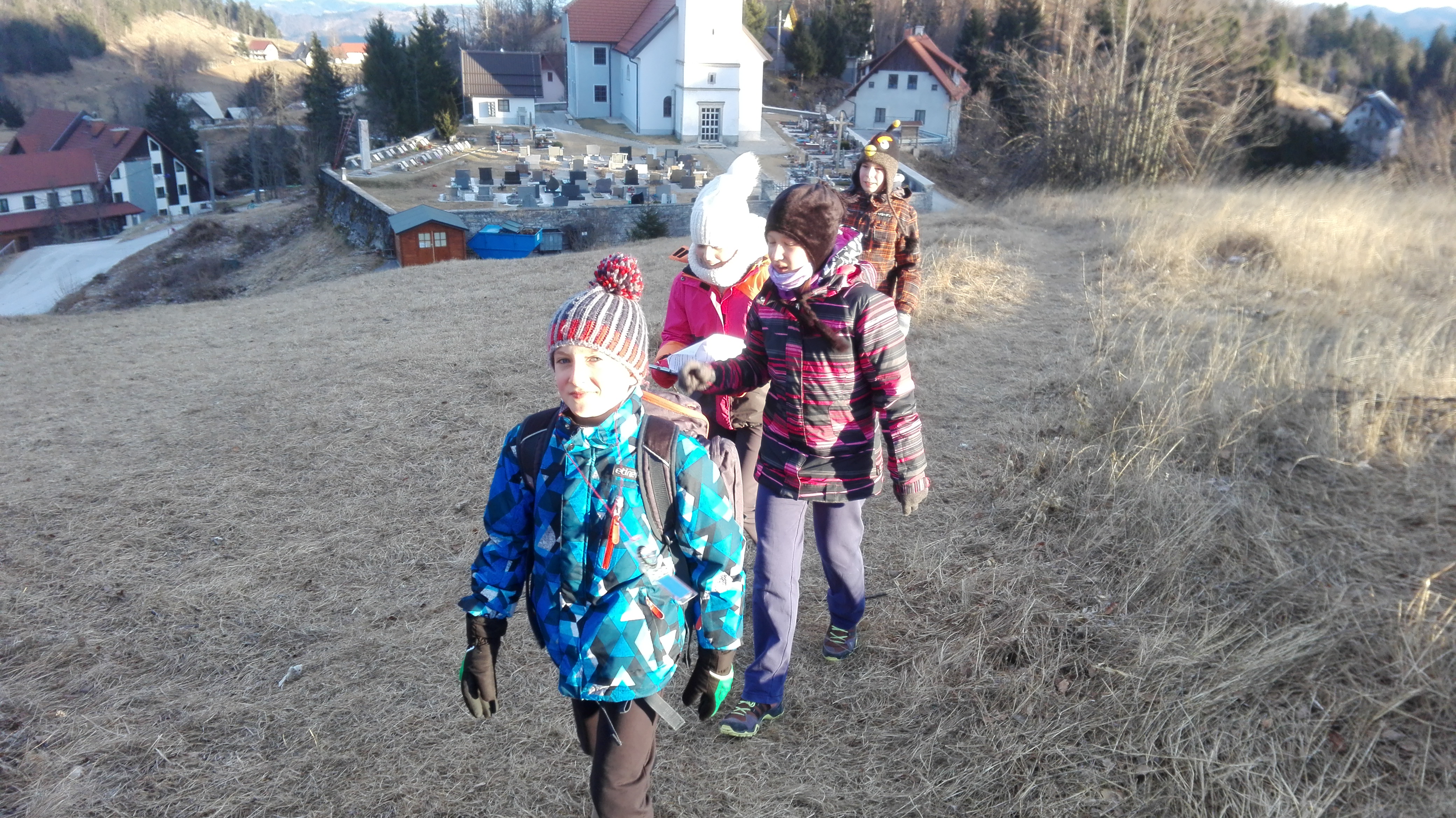 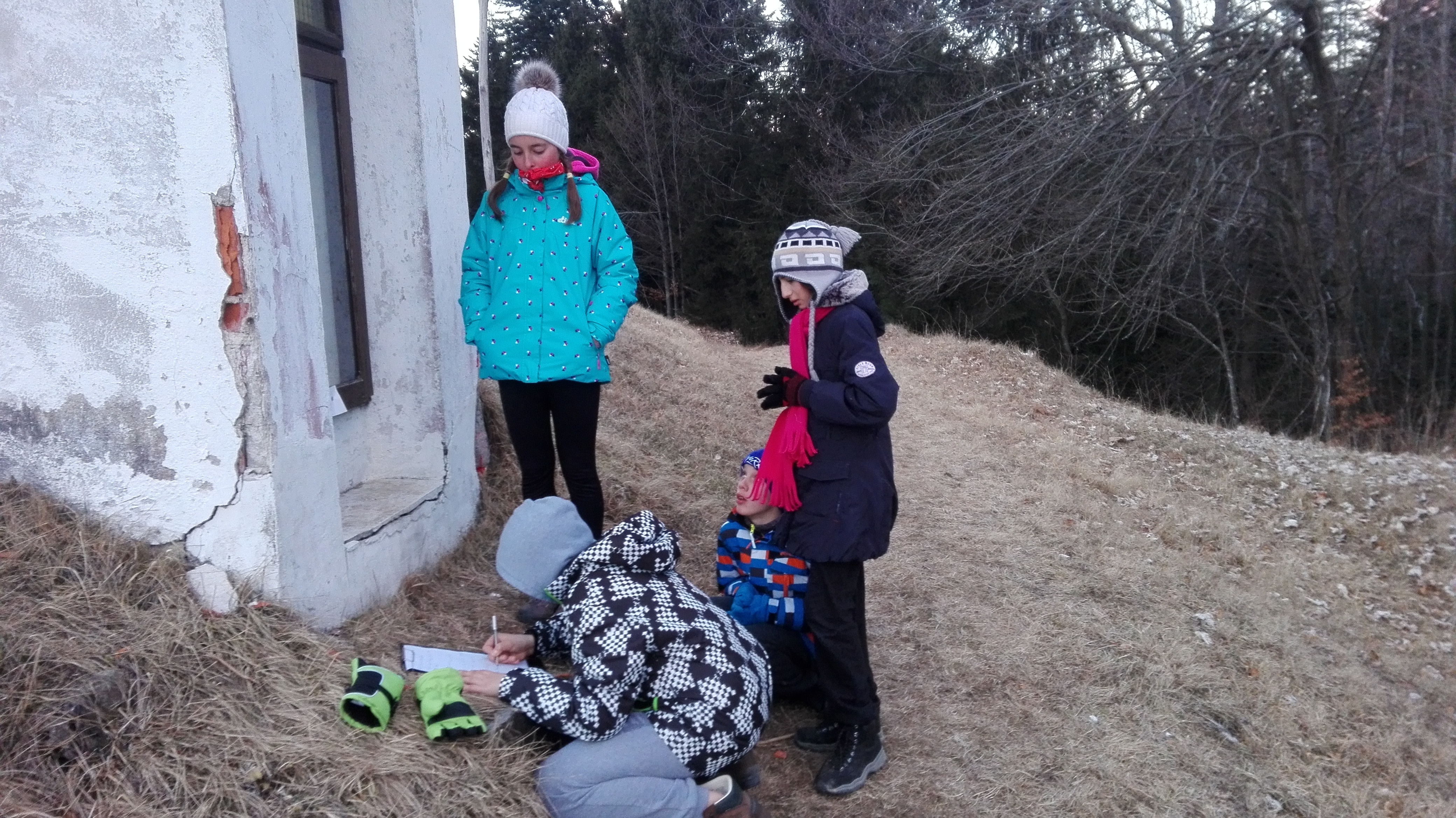 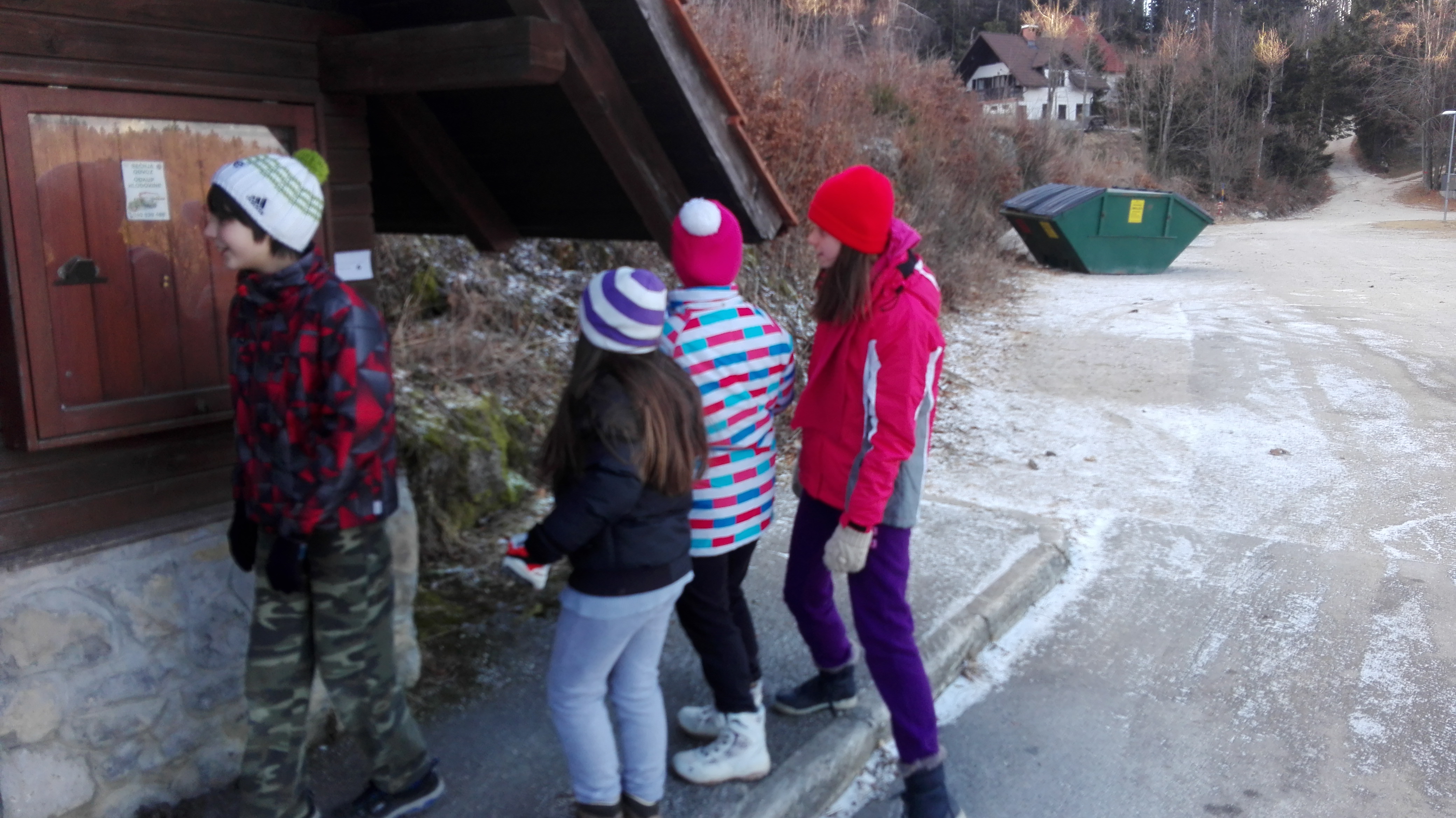 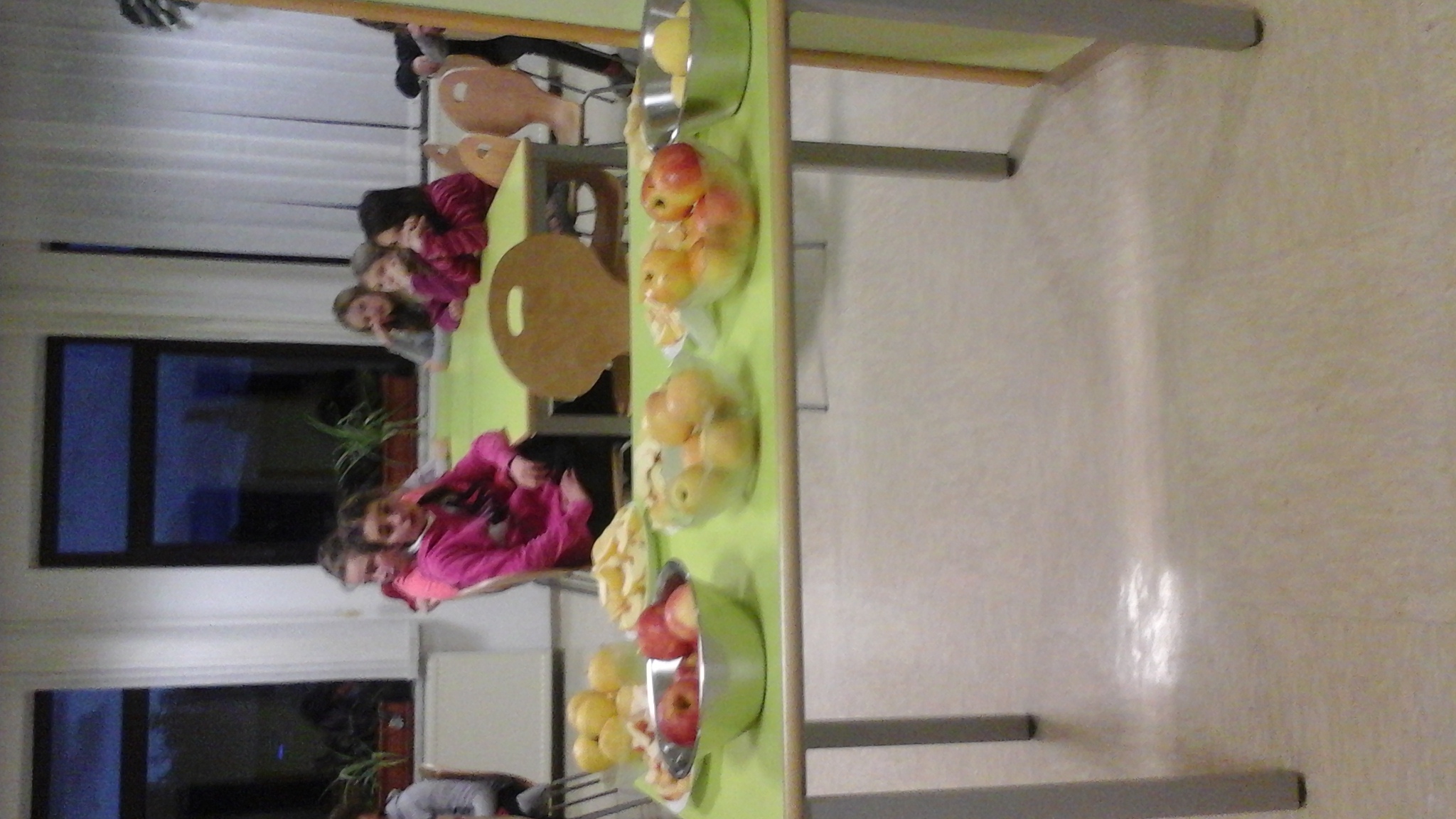 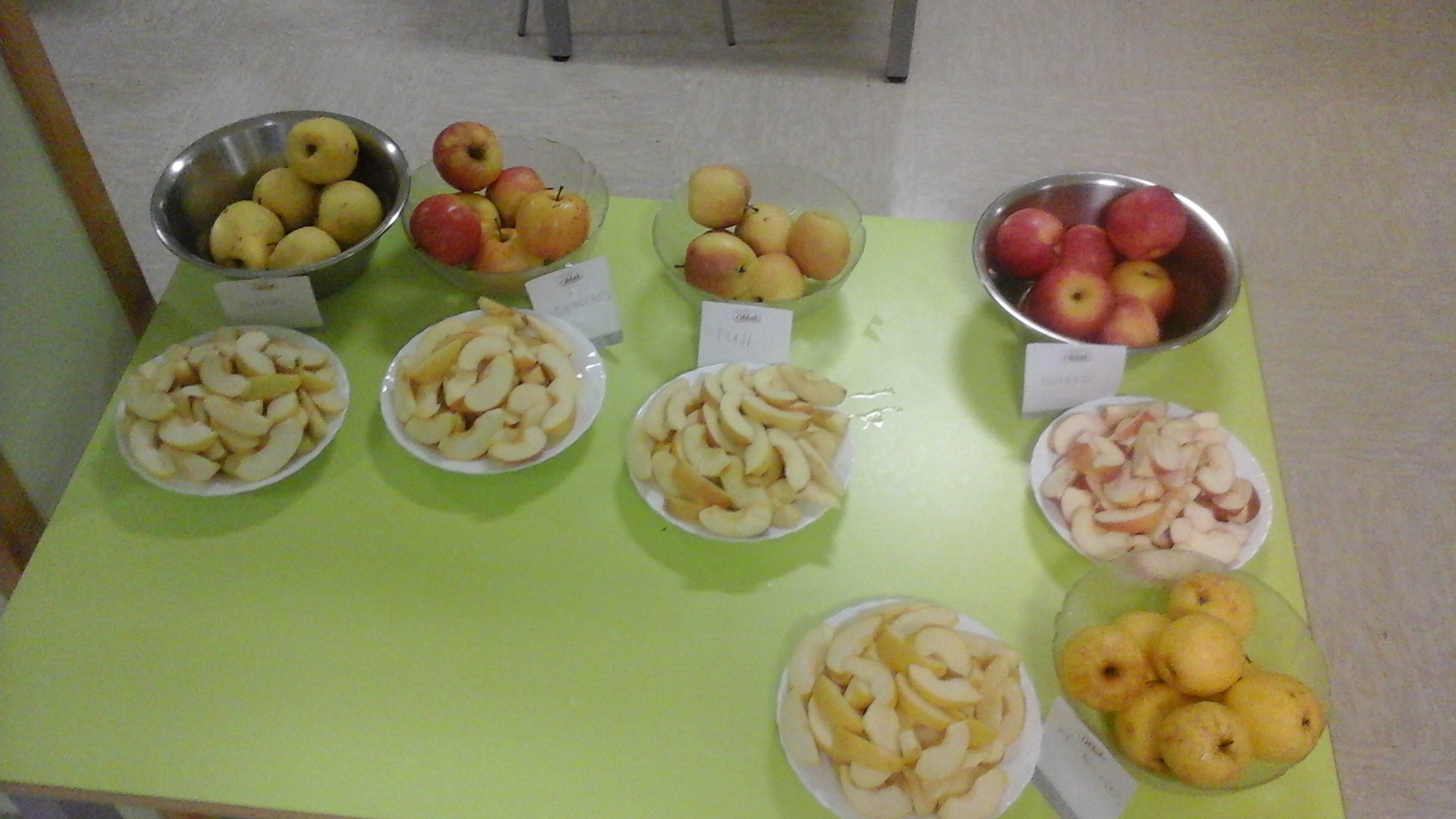 Degustirali smo jabolka. Najbolj nam je bil všeč jonagold.